SUSTAIN: An Adaptive Fault Tolerance Service for Geographically Overlapping Wireless Cyber-Physical Systems
Gholam Abbas Angouti Kolucheh, Qi Han
{gangouti,qhan}@mines.edu
Geographically Overlapping CPSs
More than one wireless sensor network (WSN) may be deployed in the same geographical area 




Each WSN is isolated from the other
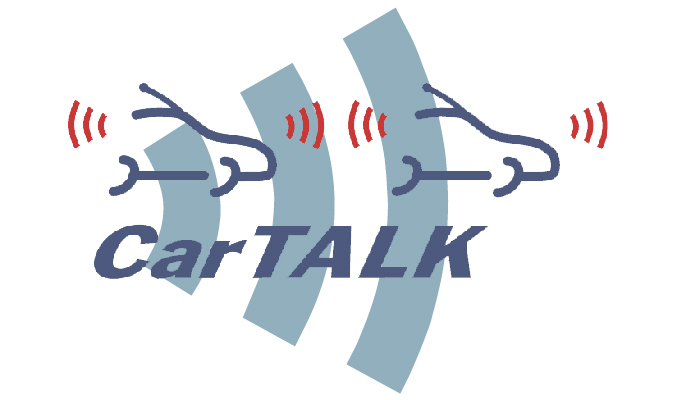 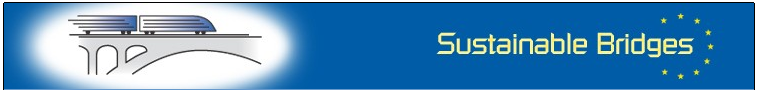 2
WSNs are Failure Prone
Existing fault management techniques do not exploit resources in neighbor WSN
A network may be partitioned
3
Problem Definition
Objective: 
To design SUSTAIN that resumes the communication between the sink and the disconnected parts using nodes in neighbor WSNs.
Assumptions
Some nodes in neighbor WSNs are in the transmission range of each other. 
All nodes in a network need to send their data to the sink.
WSNs are initially connected.
The full topology of each WSN is available at its sink.
4
Flow of SUSTAIN
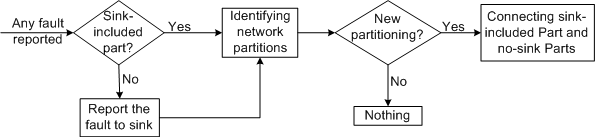 5
Terms Used
FT: a node that is in the transmission range of at least one node in neighbor WSNs.
FT_peer: one of the nodes in the neighbor WSN within the transmission range of an FT_node 
sink-included part: the part of network including the sink 
no-sink parts: The parts not including the sink
FT_ selected: the FT node which serves as the access point of all nodes in a partition
6
Identifying Network Partitions
Failures are reported to the sink node
SUSTAIN identifies all the partitions and nodes belong to those partitions
Using the concept of articulation sets
FT nodes and their correspondent FT_peer nodes are identified for each part
7
An Example of Network Partitions
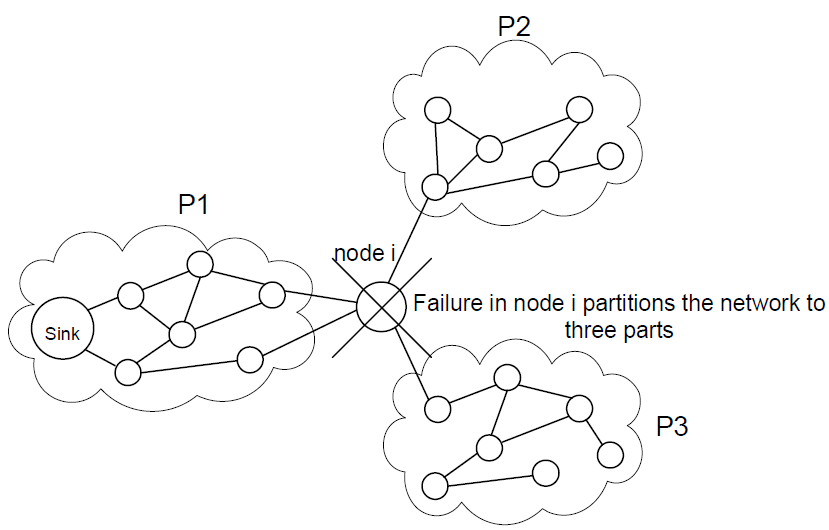 8
Connecting Sink-included and No-sink Parts
Select an FT_selected node in sink-included part
Construct a path between this FT_selected node and an FT node in a no-sink part using nodes in a neighbor WSN
Select the FT node that belongs to the created path as the FT_selected node in no-sink parts.
9
An Example
10
Managing Partitioning in No-sink Parts
Possible situation: the exact number of partitions is not known at the sink. 
no-sink parts are further partitioned. 
Solution: 
the topology of this part is then transmitted to the sink along with any faults reported to the FT_selected node.
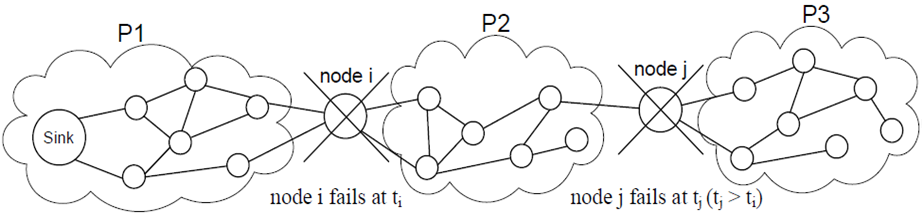 11
Performance Evaluation
Baseline methods:
CTP-without-faults: 
no network partitioning
upper bound of the performance
CTP-with-faults: 
network is partitioned 
CTP does not deal with faults
Performance metrics:
packet delivery ratio (PDR), cost, and delay
Evaluation scenarios
Impact of network size
Impact of fault severity
12
Simulation Environment
Implemented in nesC 
Two geographically overlapping WSNs.
All nodes send data to the sink every 8 seconds.
Impact of Network Size- PDR
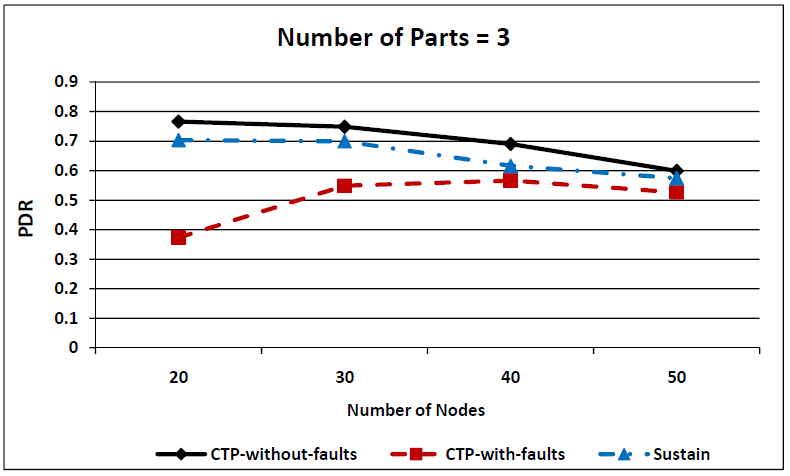 14
Impact of Network Size- Cost
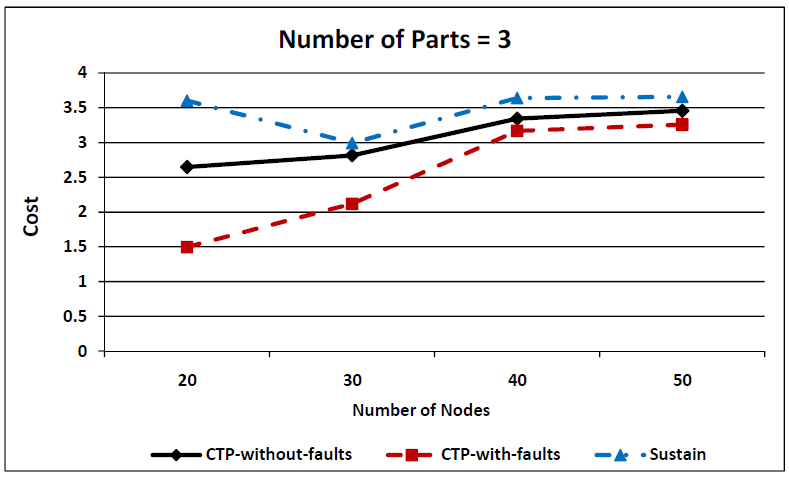 15
Impact of Network Size- Delay
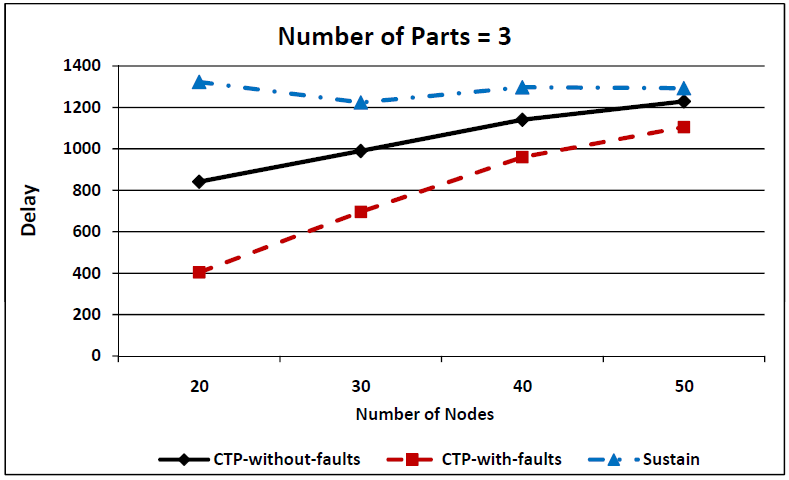 16
Impact of Fault Severity- PDR
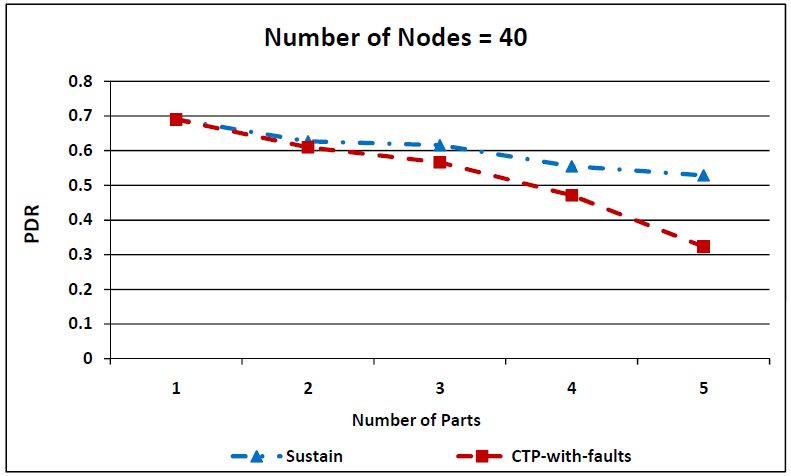 17
Impact of Fault Severity- Cost
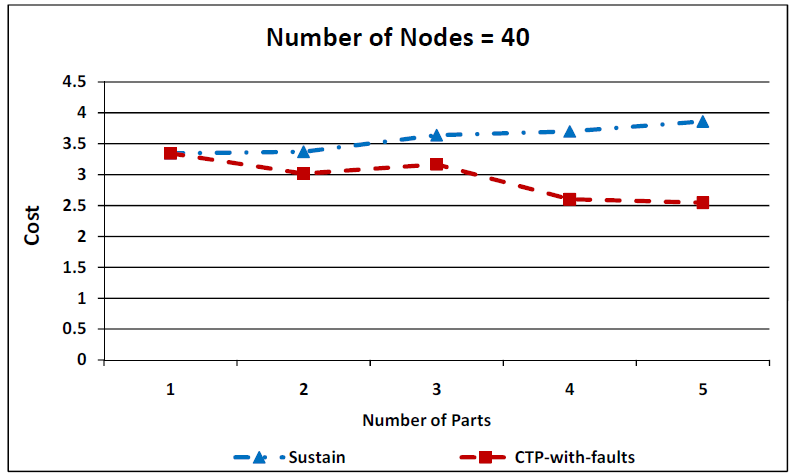 18
Impact of Fault Severity- Delay
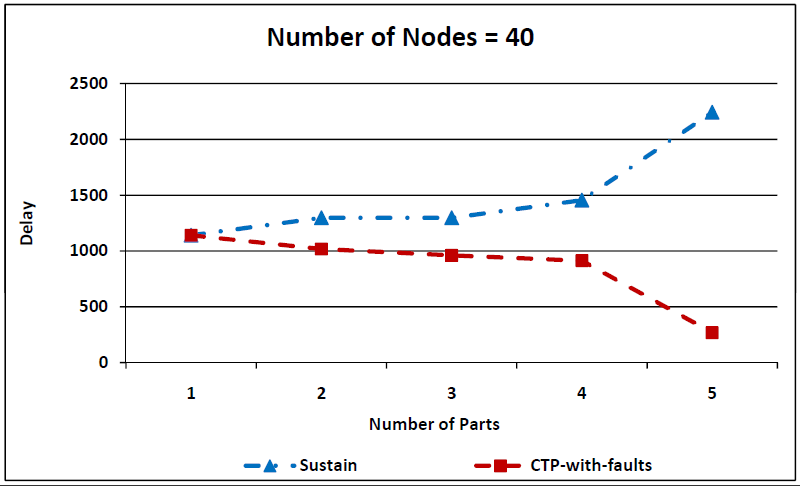 19
Conclusion
SUSTAIN supports fault tolerance in geographically overlapping WSNs.
SUSTAIN increases the average PDR with an affordable overhead.
SUSTAIN is beneficial to cyber-physical applications where the PDR is more important than slightly increased latency and number of hops for packets.
20